Table 1.  Role of the laboratory in measles mortality reduction and elimination.
J Infect Dis, Volume 187, Issue Supplement_1, May 2003, Pages S264–S269, https://doi.org/10.1086/368054
The content of this slide may be subject to copyright: please see the slide notes for details.
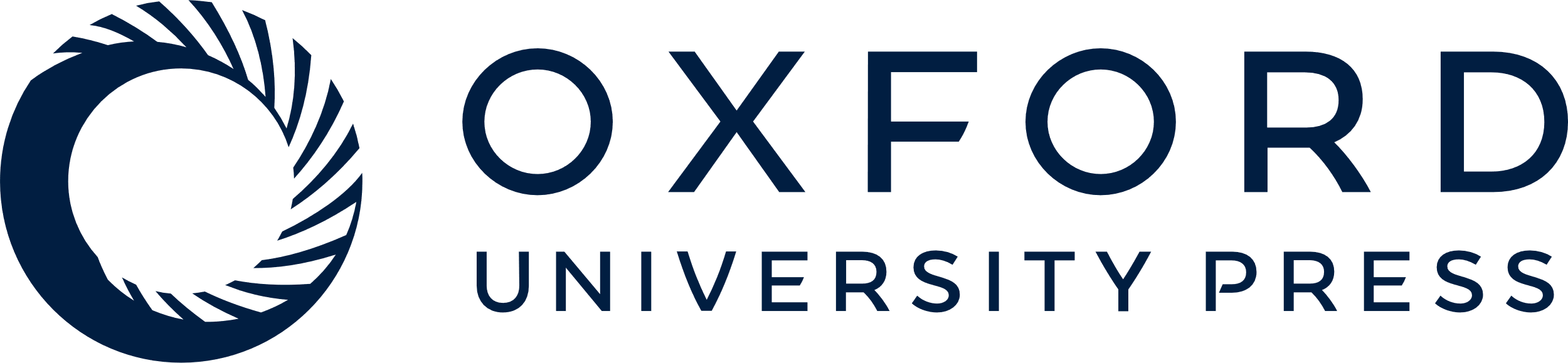 [Speaker Notes: Table 1.  Role of the laboratory in measles mortality reduction and elimination.


Unless provided in the caption above, the following copyright applies to the content of this slide: © World Health Organization 2003. All rights reserved. The World Health Organization has granted the Publisher permission for the reproduction of this article.]